CSE 332 Autumn 2024Lecture 29: Five Worlds
Nathan Brunelle
http://www.cs.uw.edu/332
Clause
Variables
2
1-SAT
Given a 1-CNF formula (logical AND of clauses, each an OR of 1 variables), Is there an assignment of true/false to each variable to make the formula true?
3
1-SAT algorithm
Running Time:
4
2-SAT
Given a 2-CNF formula (logical AND of clauses, each an OR of 2 variables), Is there an assignment of true/false to each variable to make the formula true?
Clause
Variables
5
2-SAT in Polynomial Time
Convert formula to an “implication graph”
Are there any cycles with a variable and its negation?
6
2-SAT in Polynomial Time
Convert formula to an “implication graph”
Are there any cycles with a variable and its negation?
7
3-SAT
Given a 3-CNF formula (logical AND of clauses, each an OR of 3 variables), Is there an assignment of true/false to each variable to make the formula true?
Clause
Variables
8
3-SAT algorithm
9
3-SAT algorithm
10
Other ideas related to P and NP
Impagliazzo’s 5 Worlds
Describes what computer science might look like depending on how certain open questions are answered. 
Algorithmica
Heuristica
Pessiland
Minicrypt
Cryptomania
Gauss vs. Büttner
Büttner’s goal: embarrass Gauss
Come up with a problem which Gauss finds difficult but Büttner can solve quickly
Come up with a 3-CNF formula and a satisfying assignment together
Give the formula to Gauss
When Gauss is stumped show the satisfying assignment
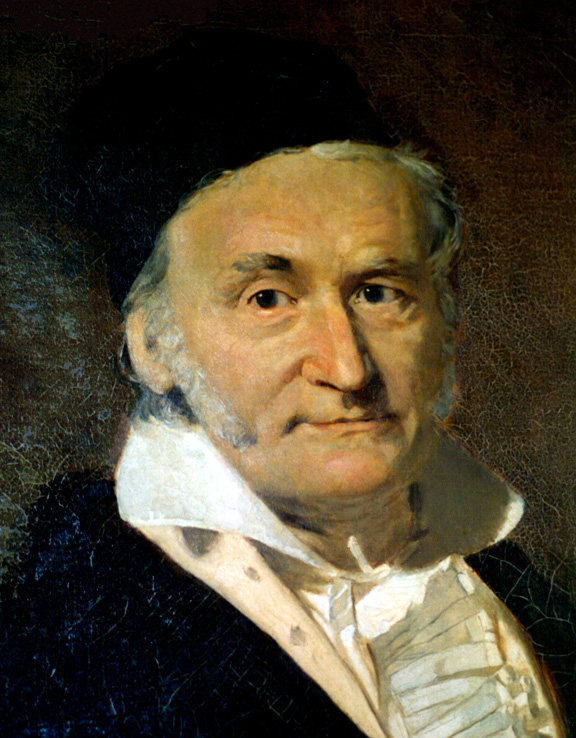 Algorithmica
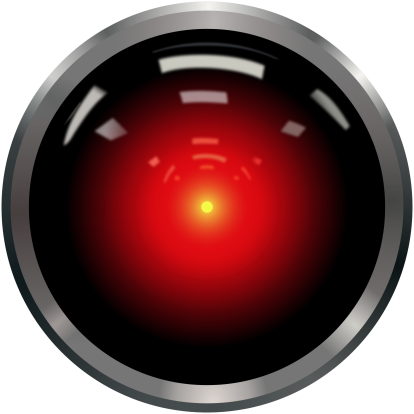 P=NP
NP problems solvable efficiently
Gauss can quickly find the solution to Buttner’s problem
Gauss is not embarrassed – he can solve any problem Buttner gives
Disadvantages:
No privacy
Computers take over
Advantages:
VLSI Design
Strong AI
Cure for cancer?
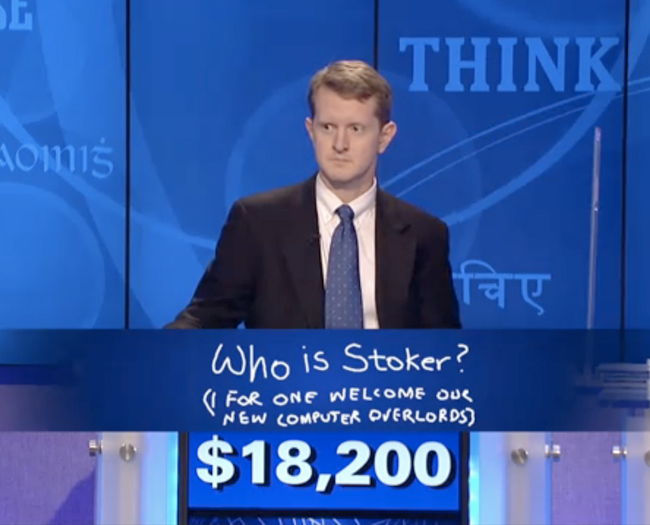 Heuristica
P≠NP in worst case, P=NP on average
Time to come up with a problem ≈ time to solve it
Büttner can give hard problems, but it’s hard to find them
Gauss is not embarrassed – Most formulas Buttner gives are easy
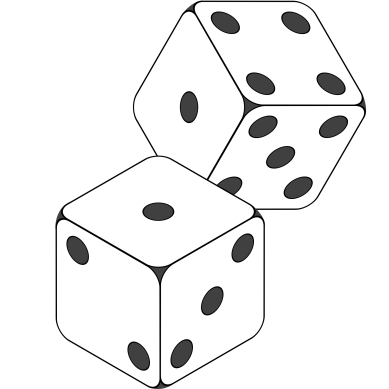 Advantages:
Maybe similar to Algorithmica
Depends on real-world distributions
Disadvantages:
Bad real world distributions could make things hard to solve
Pessiland
P≠NP on average, one-way functions don’t exist
Hard problems easy to find, but solved hard problems difficult to find 
Gauss can be stumped, but Büttner does no better – The only way Buttner wins is to first find a hard problem, then solve it on his own.
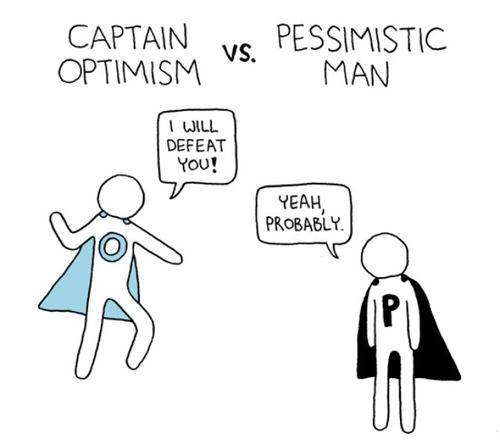 Advantages:
Universal Compression
Derandomization
Quantum computing doesn’t matter
Disadvantages:
No crypto
No algorithmic advantages
Progress is slow
Minicrypt
Advantages:
Private key crypto
Can prove identity (digital signatures)
Disadvantages:
No electronic currencies
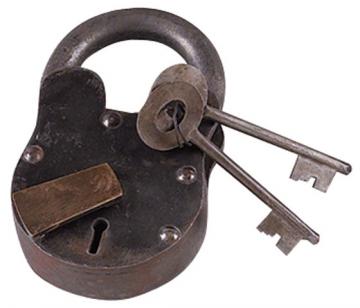 Cryptomania
Public Key Crypto Exists
Büttner can come up with problems and solutions, then share the solution with all other students 
Gauss is very embarrassed – Buttner can share the private key with all students, then ask Gauss to decrypt ciphertexts. Gauss is the only one in the room who won’t be able to do it.
Disadvantages:
Algorithmic progress will be slow
Advantages:
Secure computation
Signatures
Bitcoin, etc.
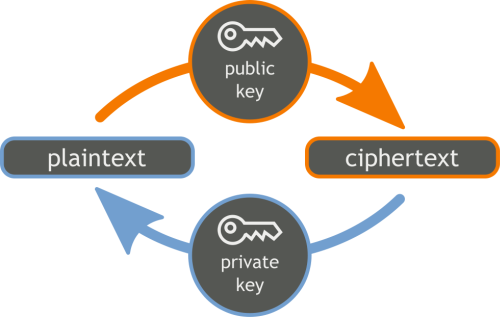 Does P=NP?
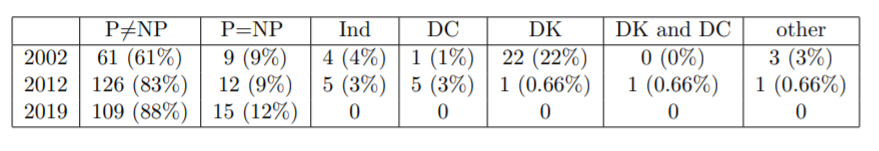 19
When Will P=NP be resolved?
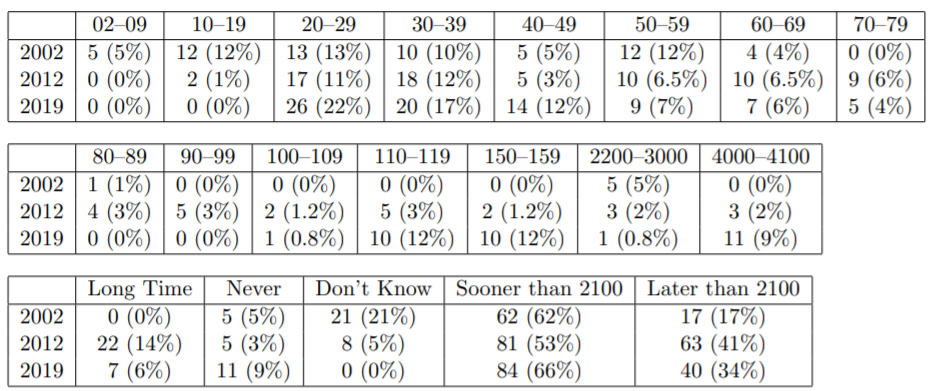 20
21
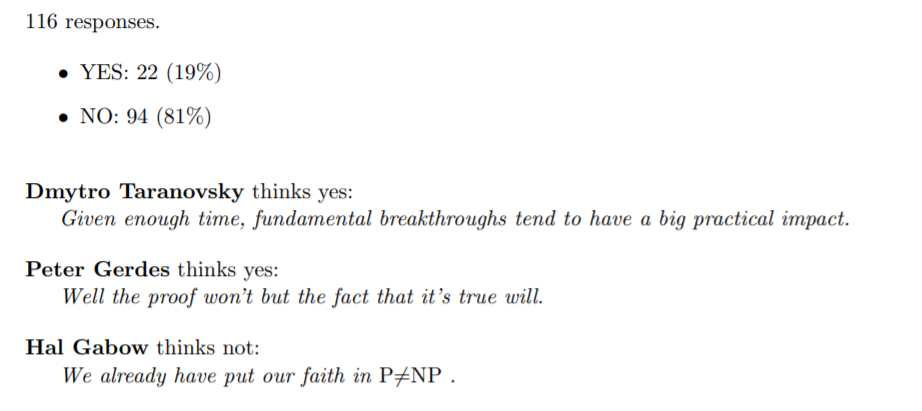 22
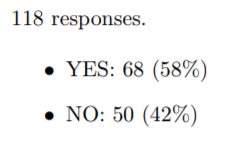 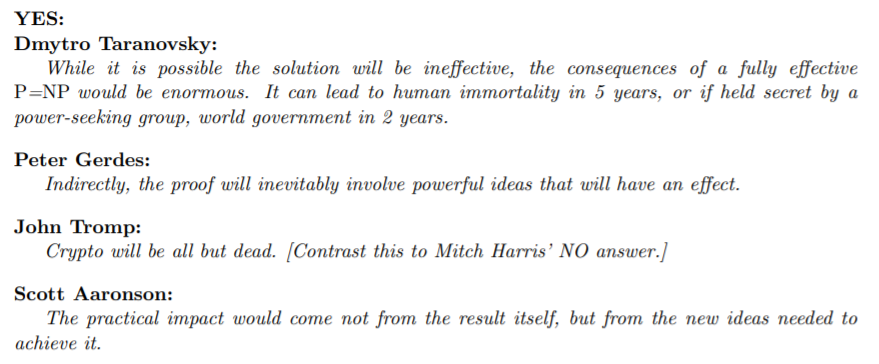 23
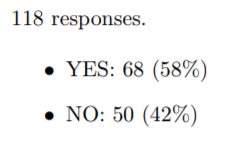 24